wedding photo booth rental in Culver City
https://sites.google.com/view/culvercityphotoboothrentals/culver-city-photo-booths
[Speaker Notes: https://sites.google.com/view/culvercityphotoboothrentals/culver-city-photo-booths
https://drive.google.com/drive/folders/1sHW8vEcBzvAxc_nprnYgX0EzsH4D9SCr?usp=sharing
 https://news.google.com/rss/search?q=photoboothrental
https://drive.google.com/drive/folders/1lBb88QwL062ipNVw5-HyB4CUXz-nloI-?usp=sharing
https://drive.google.com/drive/folders/1eO1WJ-xM3I5By3WkN0wu6DpinNB1YHop?usp=sharing
https://drive.google.com/drive/folders/1U3WVO-0_2mdvVy1Fm_mvsTx2rJk6GQNv?usp=sharing
https://drive.google.com/drive/folders/1LPIrd8Gq4Wa039motIlU7M2jJXmXtZAu?usp=sharing
https://drive.google.com/file/d/1kedYz3aSZdOeoS4y-dVRbz4kTSz_a6le/view?usp=sharing
https://drive.google.com/file/d/12xtM030d_-PN4isJQFl-TxWvkhZn-Wyc/view?usp=sharing
https://docs.google.com/spreadsheets/d/1xaXAQ-dBVdf9HUsSfySwjSxYJsalDX1QmyxgIgsLQos/edit?usp=sharing
https://docs.google.com/spreadsheet/pub?key=1xaXAQ-dBVdf9HUsSfySwjSxYJsalDX1QmyxgIgsLQos
https://docs.google.com/spreadsheets/d/1xaXAQ-dBVdf9HUsSfySwjSxYJsalDX1QmyxgIgsLQos/pubhtml
https://docs.google.com/spreadsheets/d/1xaXAQ-dBVdf9HUsSfySwjSxYJsalDX1QmyxgIgsLQos/pub
https://docs.google.com/spreadsheets/d/1xaXAQ-dBVdf9HUsSfySwjSxYJsalDX1QmyxgIgsLQos/view
https://docs.google.com/forms/d/1fw0ojz4VFmz-Fs41VyxEsKx8NtojVQg9vpsnfrNCm_k/edit?usp=sharing
https://docs.google.com/drawings/d/17DWc3FQDxJ-TWzL9LSZl91wXfRfDSIvpmoq8RrX3qsk/edit?usp=sharing
https://drive.google.com/file/d/1Ub_baxN1yIKa7z6PHbWKiQ5Hv3QmkYdb/view?usp=drivesdk
https://sites.google.com/view/photoboothrentallongbeach/home
https://docs.google.com/document/d/1NGf4jHcOkuNfSFG0h8Q6Ymxwrf1p80krDPQ_mKSAawg/edit?usp=sharing
https://docs.google.com/document/d/1NGf4jHcOkuNfSFG0h8Q6Ymxwrf1p80krDPQ_mKSAawg/pub
https://docs.google.com/document/d/1NGf4jHcOkuNfSFG0h8Q6Ymxwrf1p80krDPQ_mKSAawg/view
https://docs.google.com/presentation/d/10Rc23HFWvk_1DuTPV2H1vbDKMPSpxGVdd-iACmpbCBk/edit?usp=sharing
https://docs.google.com/presentation/d/10Rc23HFWvk_1DuTPV2H1vbDKMPSpxGVdd-iACmpbCBk/pub?start=true&loop=true&delayms=3000
https://docs.google.com/presentation/d/10Rc23HFWvk_1DuTPV2H1vbDKMPSpxGVdd-iACmpbCBk/view
https://docs.google.com/presentation/d/10Rc23HFWvk_1DuTPV2H1vbDKMPSpxGVdd-iACmpbCBk/htmlpresent]
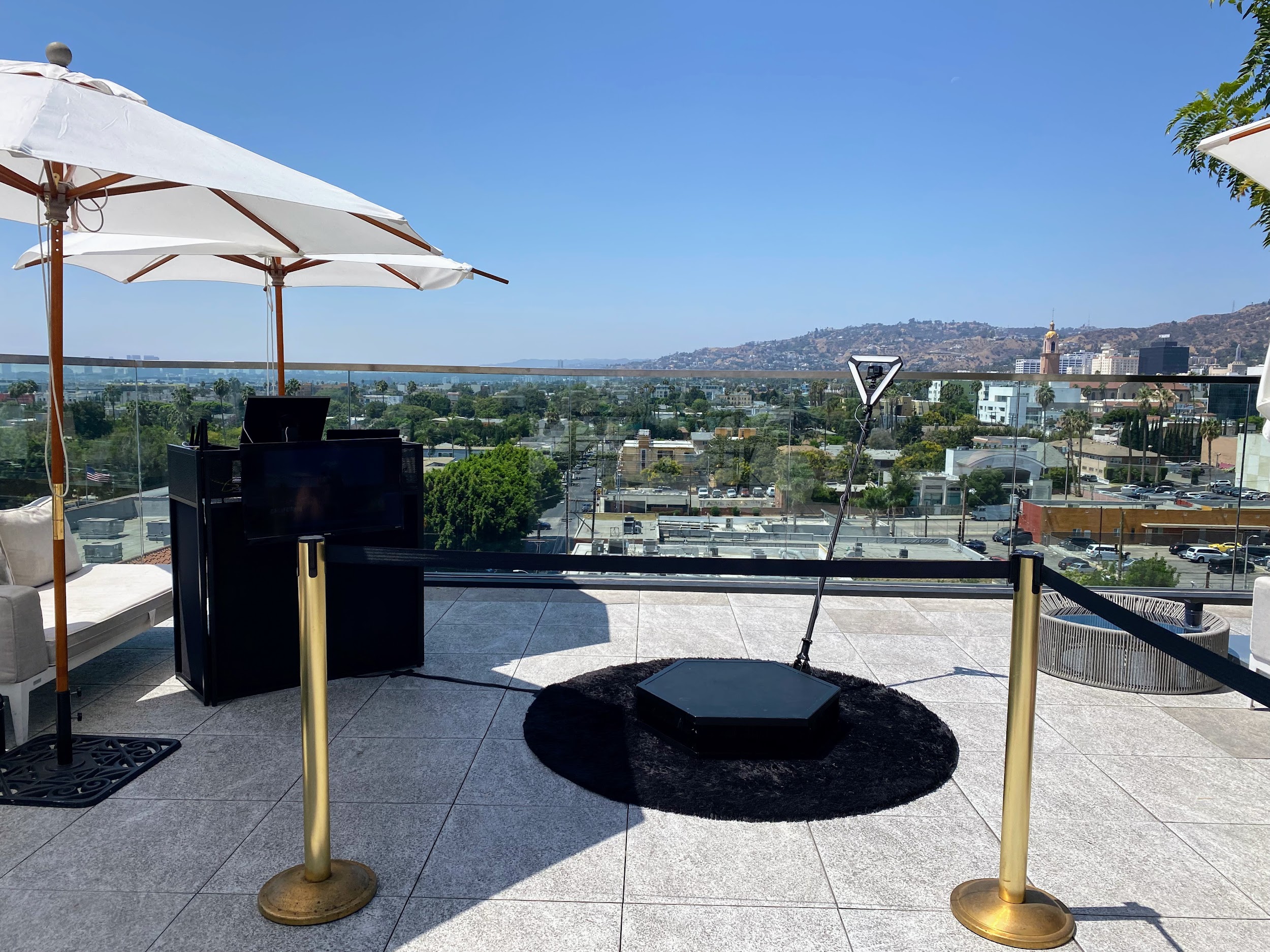 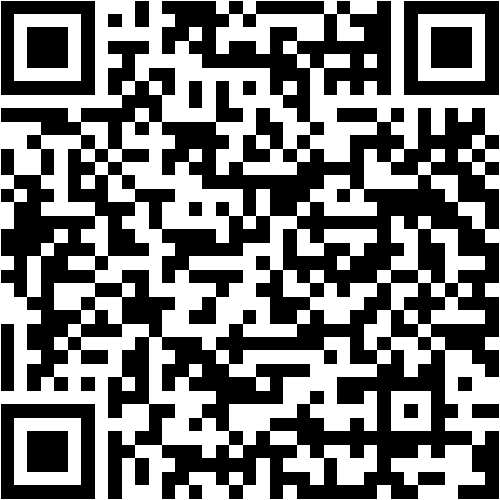 360 Photo Booth Rental is your best complementary for premier photo booth rental in Los Angeles, LA, and all of Pasadena. Our 360 Photo Booth Rentals are absolute for corporate events, social gatherings and private parties. We specialize in weddings, Bar/Bat Mitzvahs, delectable 16s and corporate goings-on where we allow customized packages that are definite to make your special matter a memorable one. in imitation of our state-of-the-art 360 photo booths you can be certain that your guests will have the become old of their lives! Looking for the enormously best in unique or custom, Feature-filled, top quality, good for birthdays, weddings, bat mitzvah, World Class Rated photo booth rental service? look no further! Los Angeles 360 deeds is a well-established photo booth rental further that specializes in corporate events. We have been providing our high character photo booth facilities to Los Angeles and beyond since 2013. We are in reality the entirely best in unique or custom. Our photo booths are top rated and feature filled. We come up with the money for a world class experience at a 1st class price. Did you know that photo booths are the most well-liked form of entertainment at weddings, corporate goings-on and parties? It is. Our 360 photo booth rental has been voted #1 by brides, corporations and party hosts for a explanation&nbsp;our 360 Photo Booth Rental is helpfully the best! Dont bow to our word for it; call or email us today for references! OC comings and goings 360 Photo Booth Rental is the premier photo booth rental company serving orangey County, Los Angeles County, and every surrounding areas. We are a fun pretension to keep amused your guests and appropriate memories at any type of event. Our state-of-the art technology allows us to customize the design of our booths to fit your concept and vision while providing you afterward the agreed best in setting as without difficulty as service. Whether you obsession a standard photo booth or an artistic one considering a viewpoint to say yes your wedding theme, we pay for what you need! The team at OC comings and goings looks deal with to swine allowance of your bordering memorable occasion! OC actions is the premier Photo Booth Rental company in orangey County, and one of the summit rentals in Southern California. subsequent to our state-of-the-art, high character photo booths, we meet the expense of a broad variety of facilities later than a personal adjoin that will create your concern memorable. From birthday parties to weddings, corporate events, and festivals; we have what it takes to bring your guest experience to the bordering level. Our photo booths are clean and elegant, though visceral fun for all ages! Making memories has never been easier than in imitation of you adjoin 360 technology next an interactive experience. Refreshingly different, this photo booth offers a variety of fun and daring props for your guests to use. A good ice-breaker for your corporate event, birthday party or Bar Mitzvah, this photo booth is guaranteed to create your concern unforgettable. while creating lasting memories, your guests will have a blast posing using the many fun accessories! A second attendant will create distinct you get one of the best keepsakes from the issue later an album full of professionally taken pictures. Nothing can ensue more excitement to a party than a giant photo booth. Guests will be drawn in and have a good become old taking photos behind friends, colleagues, and clients. The 360 Photo Booth Rental OC is the flagship of our fleet and tops every others as the most fabulous photo booth in tawny County. This eye-catching photo booth is an attention grabber that will have guests lining going on to take on their slant in stomach of the lens. Photos are printed upon site, thus you acquire startling professional prints instantly! Your guests will leave taking into consideration a definite keepsake no one else will have! You've heard of black-light photo booths, but have you ever seen one following this? This sleek, elegant, and ahead of its time booth has been specially expected and created to be a high-end entertainment experience at an affordable price. A supermodel-inspired fashion magazine inspired design is certain to create your guests setting later than celebrities as they strike their best runway poses. The all white backdrop provides for unmodified and crisp lighting on all photo. create use of this unique opportunity to occupy your guests in the spotlight similar to unforgettable memories that they will adore for years to come. In supplement to the high-tech photo booth that creates unforgettable memories, in auxiliary to the full-color, feature-filled layout for your personalized printed style strips, in adjunct to the summit vibes photos taken at unbelievable speeds&nbsp;every of this and more can be found at 360 Photo Booth Rental.
https://sites.google.com/view/culvercityphotoboothrentals/culver-city-photo-booths
wedding photo booth rental in Culver City
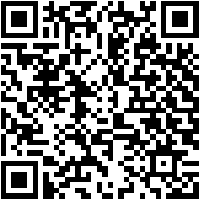 [Speaker Notes: wedding photo booth rental in Culver City]
Contact Information
Lucky Frog Photo Booth Photo Booth Rental Orange County
15700 Belshire Ave, Norwalk, CA 90650
(562) 303-9926
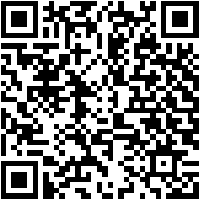 [Speaker Notes: Lucky Frog Photo Booth Photo Booth Rental Orange County15700 Belshire Ave, Norwalk, CA 90650(562) 303-9926]
More info about us:
wedding photo booth rental in Culver City
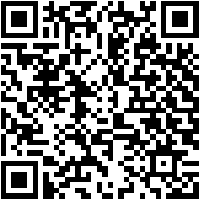 [Speaker Notes: Lucky Frog Photo Booth Photo Booth Rental Orange County15700 Belshire Ave, Norwalk, CA 90650(562) 303-9926]
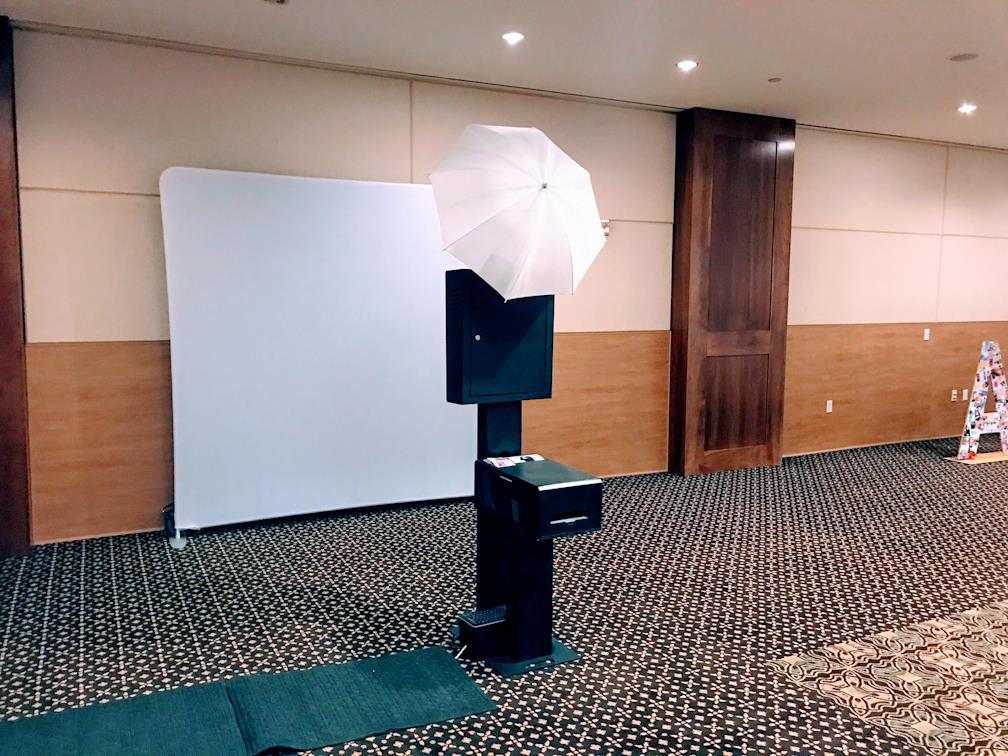 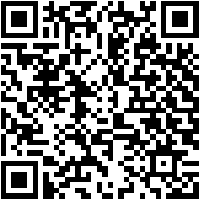 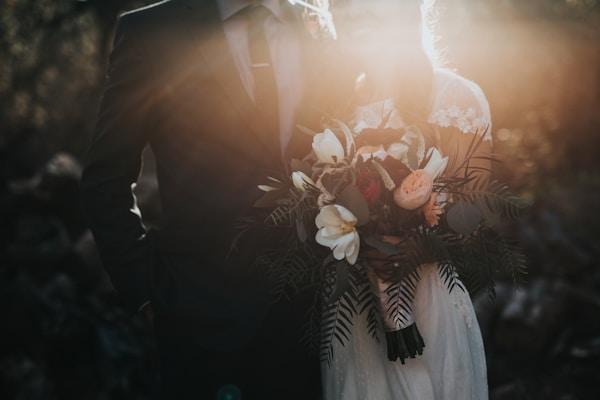 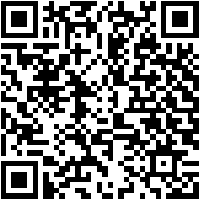 Links
List of recommended resources
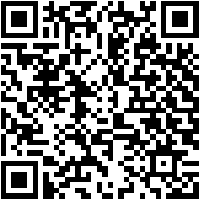 [Speaker Notes: wedding photo booth rental in Culver City]
Please visit :
target url
folder top
rss feed
folder articles
folder photos
folder pdfs
folder slides
photo
photo
spreadsheet
spreadsheet key
spreadsheet pubhtml
spreadsheet pub
spreadsheet view
form
drawing
image
image link
document
document pub
document view
presentation
presentation pub
presentation view
presentation html
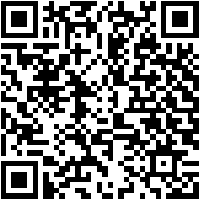 Videos
YouTube videos we recommend watching!
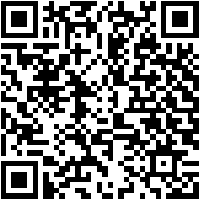 [Speaker Notes: wedding photo booth rental in Culver City]
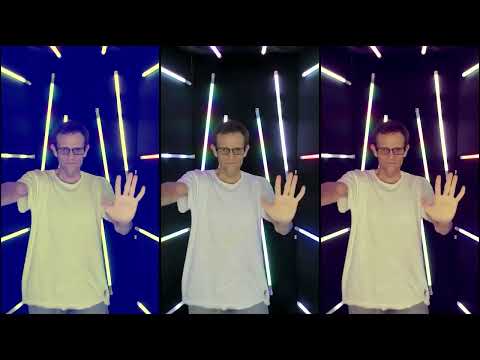 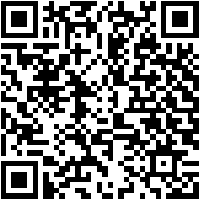 https://sites.google.com/view/culvercityphotoboothrentals/culver-city-photo-booths
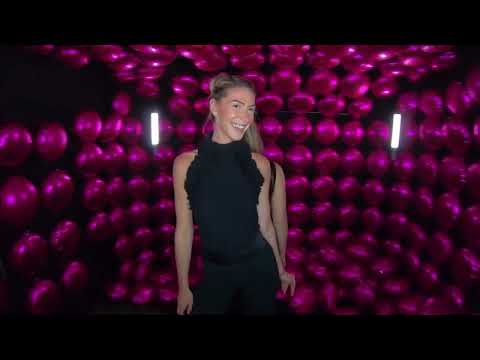 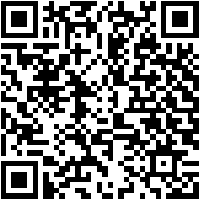 https://sites.google.com/view/culvercityphotoboothrentals/culver-city-photo-booths
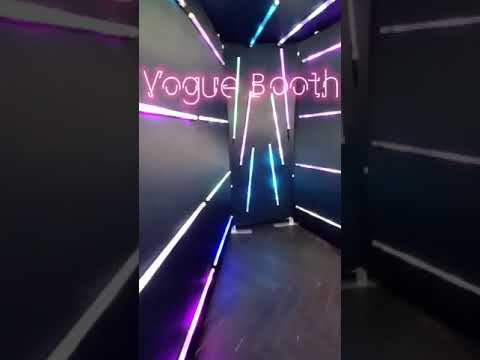 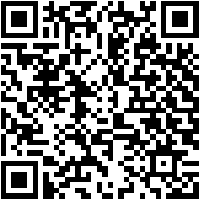 https://sites.google.com/view/culvercityphotoboothrentals/culver-city-photo-booths
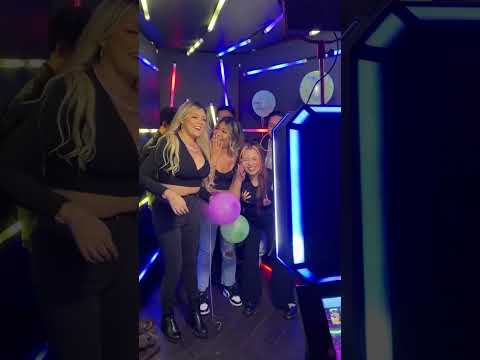 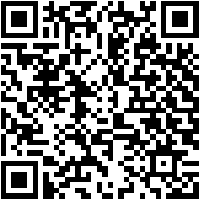 https://sites.google.com/view/culvercityphotoboothrentals/culver-city-photo-booths
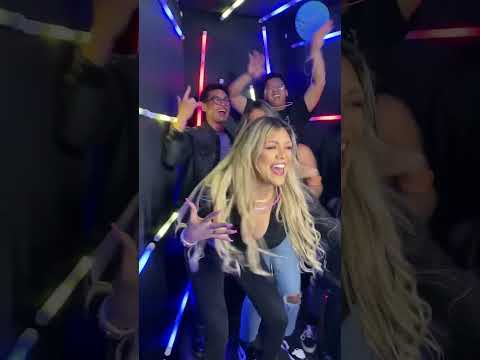 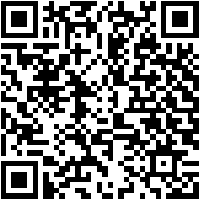 https://sites.google.com/view/culvercityphotoboothrentals/culver-city-photo-booths
[Speaker Notes: https://sites.google.com/view/culvercityphotoboothrentals/culver-city-photo-booths
https://drive.google.com/drive/folders/1sHW8vEcBzvAxc_nprnYgX0EzsH4D9SCr?usp=sharing
 https://news.google.com/rss/search?q=photoboothrental
https://drive.google.com/drive/folders/1lBb88QwL062ipNVw5-HyB4CUXz-nloI-?usp=sharing
https://drive.google.com/drive/folders/1eO1WJ-xM3I5By3WkN0wu6DpinNB1YHop?usp=sharing
https://drive.google.com/drive/folders/1U3WVO-0_2mdvVy1Fm_mvsTx2rJk6GQNv?usp=sharing
https://drive.google.com/drive/folders/1LPIrd8Gq4Wa039motIlU7M2jJXmXtZAu?usp=sharing
https://drive.google.com/file/d/1kedYz3aSZdOeoS4y-dVRbz4kTSz_a6le/view?usp=sharing
https://drive.google.com/file/d/12xtM030d_-PN4isJQFl-TxWvkhZn-Wyc/view?usp=sharing
https://docs.google.com/spreadsheets/d/1xaXAQ-dBVdf9HUsSfySwjSxYJsalDX1QmyxgIgsLQos/edit?usp=sharing
https://docs.google.com/spreadsheet/pub?key=1xaXAQ-dBVdf9HUsSfySwjSxYJsalDX1QmyxgIgsLQos
https://docs.google.com/spreadsheets/d/1xaXAQ-dBVdf9HUsSfySwjSxYJsalDX1QmyxgIgsLQos/pubhtml
https://docs.google.com/spreadsheets/d/1xaXAQ-dBVdf9HUsSfySwjSxYJsalDX1QmyxgIgsLQos/pub
https://docs.google.com/spreadsheets/d/1xaXAQ-dBVdf9HUsSfySwjSxYJsalDX1QmyxgIgsLQos/view
https://docs.google.com/forms/d/1fw0ojz4VFmz-Fs41VyxEsKx8NtojVQg9vpsnfrNCm_k/edit?usp=sharing
https://docs.google.com/drawings/d/17DWc3FQDxJ-TWzL9LSZl91wXfRfDSIvpmoq8RrX3qsk/edit?usp=sharing
https://drive.google.com/file/d/1Ub_baxN1yIKa7z6PHbWKiQ5Hv3QmkYdb/view?usp=drivesdk
https://sites.google.com/view/photoboothrentallongbeach/home
https://docs.google.com/document/d/1NGf4jHcOkuNfSFG0h8Q6Ymxwrf1p80krDPQ_mKSAawg/edit?usp=sharing
https://docs.google.com/document/d/1NGf4jHcOkuNfSFG0h8Q6Ymxwrf1p80krDPQ_mKSAawg/pub
https://docs.google.com/document/d/1NGf4jHcOkuNfSFG0h8Q6Ymxwrf1p80krDPQ_mKSAawg/view
https://docs.google.com/presentation/d/10Rc23HFWvk_1DuTPV2H1vbDKMPSpxGVdd-iACmpbCBk/edit?usp=sharing
https://docs.google.com/presentation/d/10Rc23HFWvk_1DuTPV2H1vbDKMPSpxGVdd-iACmpbCBk/pub?start=true&loop=true&delayms=3000
https://docs.google.com/presentation/d/10Rc23HFWvk_1DuTPV2H1vbDKMPSpxGVdd-iACmpbCBk/view
https://docs.google.com/presentation/d/10Rc23HFWvk_1DuTPV2H1vbDKMPSpxGVdd-iACmpbCBk/htmlpresent]
wedding photo booth rental in Culver City
https://sites.google.com/view/culvercityphotoboothrentals/culver-city-photo-booths
[Speaker Notes: wedding photo booth rental in Culver City]